YOUTH SPORTS
2010 Participation
Youth Soccer 650,000 

Pop Warner 240,000 + 120,000 Cheerleaders

High School – 4.5 million boys, 3 million girls

70 million parents, 3.5 million coaches

35 million children 3-14 yrs. old in youth sports

~ 40 million combined youth & H.S. sports
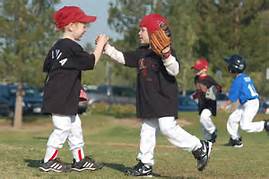 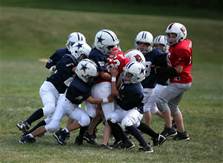 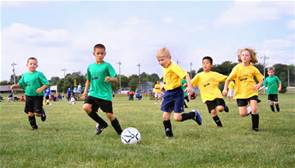 Horace Mann - 1838
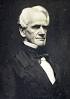 Dudley Sargent
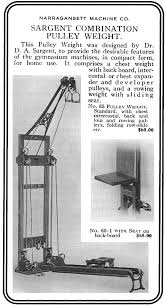 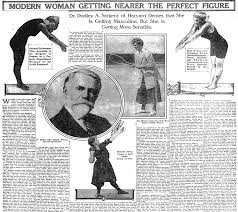 James Naismith
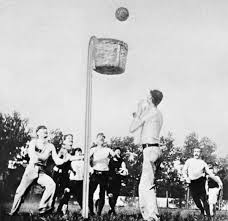 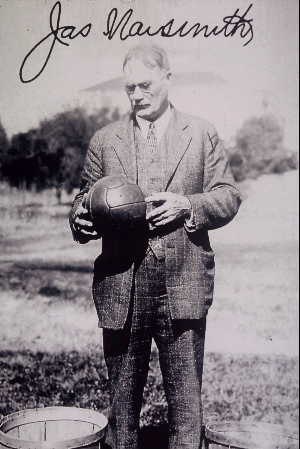 Amos Alonzo Stagg -
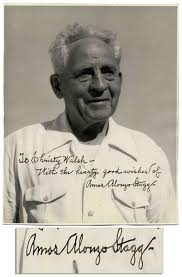 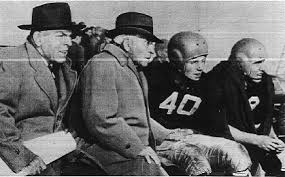 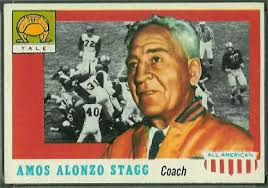 National Federation of state high school  associations
New Jersey State Interscholastic Athletic Association
Little League
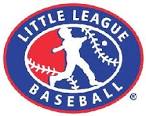 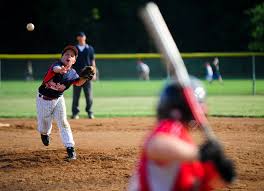 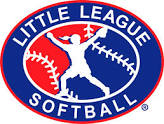